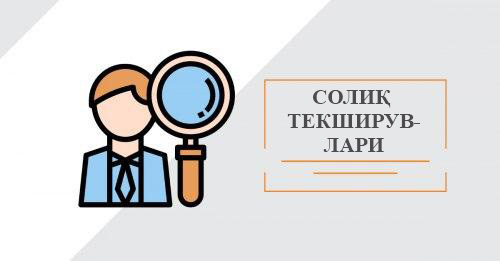 2
Режа:
1.	Солиқ текширувлари ва турлари;
2.	Сайёр солиқ текшируви ва уни ташкил этиш;
3.	Хронометраж кўздан кечиришни ўтказиш;
4.	Назорат касса техникаси ва ҳисоб-китоб терминаллари қўлланилишини текшириш;
5.	Солиқ тўловчи ишчи-ходимларининг ҳақиқий сони ва солиқ ҳисоботидаги акс эттирилган ишчи-ходимлар сонига мувофиқлигини текшириш;
6.	Ҳужжатлар ва буюмларни олиб қўйиш;
7.	Сайёр солиқ текшируви натижаларини расмийлаштириш;
3
Ўзбекистон Республикаси солиқ кодексининг 137-моддасига кўра, Солиқ органлари солиқ текширувларининг қуйидаги турларини ўтказади
Солиқ текширтурлариувлари ва турлари
Камерал солиқ текшируви
Сайёр солиқ текшируви
Солиқ аудити
4
Сайёр солиқ текшируви ва уни ташкил этиш
Сайёр солиқ текшируви — солиқ органлари томонидан солиқларни ҳисоблаб чиқариш ва тўлаш соҳасида солиқ тўловчиларнинг айрим мажбуриятларини, шунингдек, солиқ тўғрисидаги қонун ҳужжатларида белгиланган бошқа мажбуриятларини бажариш бўйича ўтказиладиган текширув бўлиб, унда ҳисобга олиш ҳужжатларининг, товар-моддий қимматликлар ва пул маблағлари ҳаракатининг, шунингдек, солиқ тўловчининг фаолияти билан боғлиқ бўлган бошқа ахборотнинг таҳлили ўтказилади.
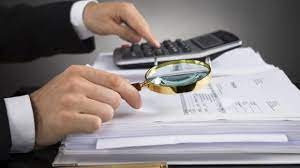 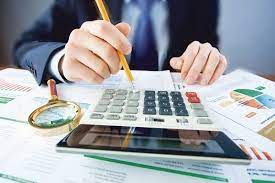 5
Сайёр солиқ текширувини ўтказиш учун қуйидагилар асос бўлади
солиқ хавфини бошқариш тизими орқали аниқланган, солиқ тўғрисидаги қонун ҳужжатларини бузиш хавфи мавжудлиги;
жисмоний ёки юридик шахсларнинг солиқ ёхуд валюта тўғрисидаги қонун ҳужжатлари бузилиши ҳолатлари тўғрисидаги мурожаатлари, шу жумладан, товарлар ва хизматларнинг нархини асоссиз ошириб юбориш ҳолатлари тўғрисида, йўловчиларни енгил автотранспорт воситалари билан ташиш бўйича ноқонуний тадбиркорлик фаолияти;
оммавий ахборот воситаларида солиққа ва валютага оид ҳуқуқбузарликлар тўғрисидаги маълумотлар эълон қилинганда;
ўтказилаётган камерал солиқ текширувини холисона амалга ошириш мақсадида қўшимча маълумотлар олиш зарурати юзага келганда;
қўшилган қиймат солиғи тўловчиларини солиқ органларида қўшилган қиймат солиғи бўйича махсус рўйхатдан ўтказиш жараёнида қўшимча солиқ назорати тадбирларини ўтказиш зарур бўлганда; 
валюта операциялари амалга оширилишининг асосланганлиги юзасидан мониторинг олиб бориш жараёнида солиқ органи юборган сўровномага солиқ тўловчи томонидан ҳужжатлар ёки ахборот тақдим этилмаган ёхуд тўлиқ тақдим этилмаганда;
суд, ҳуқуқни муҳофаза қилувчи органлар, шунингдек, бошқа давлат органлари ва ташкилотларидан солиқ ва валютага оид ҳуқуқбузарликлар тўғрисида далолат берувчи ахборот тушганда.
6
Сайёр солиқ текшируви ва уни ташкил этиш
7
Сайёр солиқ текширувларини ўтказиш чоғида қуйидаги солиқ назорати тадбирларини ўтказишга ҳақли
Хронометраж кўздан кечиришни ўтказиш;
Назорат касса техникаси ва ҳисоб-китоб терминаллари қўлланилишини текшириш;
Солиқ тўловчи ишчи-ходимларининг ҳақиқий сони ва солиқ ҳисоботидаги акс эттирилган ишчи-ходимлар сонига мувофиқлигини текшириш;
Ҳужжатлар ва буюмларни олиб қўйиш;
Бозорлар, савдо комплекслари ва уларга туташ бўлган автотранспорт воситаларининг тўхташ жойларида солиқ тўғрисидаги қонун ҳужжатларига риоя этилишини текшириш;
Савдо ва хизмат кўрсатиш қоидаларига риоя этилишини текшириш;
Ер қаъридан фойдаланувчи солиқ тўловчилар томонидан ҳақиқатда қазиб олинган фойдали қазилмалар ҳажмини текшириш;
Солиқ тўловчиларнинг тўлов топшириқномалари ва солиқ органларининг инкассо топшириқномалари банклар томонидан ўз вақтида бажарилишини текшириш;
Валютани тартибга солиш тўғрисидаги қонун ҳужжатларига резидентлар ва норезидентлар томонидан риоя этилишини текшириш;
Активлар ва мажбуриятларни инвентаризациядан ўтказиш.
8
8
Хронометраж кўздан кечиришни ўтказиш
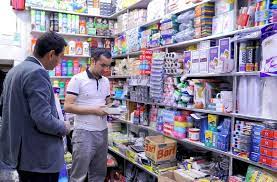 Хронометраж кўздан кечириш — ишлаб чиқаришнинг (хизматлар кўрсатишнинг) ҳақиқий ҳажмларини аниқлашга доир солиқ назорати тадбири ҳисобланади ва шу мақсадларда ўтказилади.
Хронометраж кўздан кечириш солиқ тўловчиларнинг текширишгача тасдиқланган иш режимидан келиб чиқиб, бироқ кетма-кет етти календарь кундан кам бўлмаган муддатда ўтказилади.
9
9
Хронометраж кўздан кечириш қуйидаги тартибда амалга оширилади
ишлаб чиқарилаётган маҳсулотлар (бажарилаётган ишлар, кўрсатилаётган хизматлар) тури ва миқдорини аниқлаш;
тайёр маҳсулот ишлаб чиқариш учун фойдаланилаётган хом ашё ва ярим тайёр маҳсулотлар ҳажмини, ускуналарнинг ишлаб чиқариш қувватларини қайд этиш;
тайёр маҳсулот ишлаб чиқариш қувватлари учун сарфланаётган ресурслар (газ, электр энергияси, сув, ёқилғи-мойлаш материаллари ва бошқалар) ҳажмининг ишлаб чиқариш ҳажмига мувофиқлигини аниқлаш;
ишлаб чиқарилган маҳсулотларни (бажарилаётган ишларни, кўрсатилаётган хизматларни) реализация қилиш усулларини аниқлаш;
солиқ тўловчининг ҳақиқий харажатларини аниқлаш.
10
Назорат касса техникаси ва ҳисоб-китоб терминаллари қўлланилишини текшириш
Назорат-касса техникаси ва ҳисоб-китоб терминаллари қўлланилишини текшириш бевосита солиқ тўловчи савдо ёки хизматлар амалга оширилаётган жойда ўтказилади. 
	Назорат-касса техникаси ва ҳисоб-китоб терминаллари қўлланилишини текшириш назорат харидини амалга ошириш йўли билан ҳам ўтказилиши мумкин.
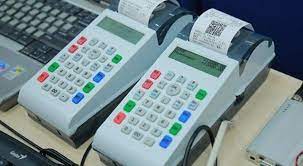 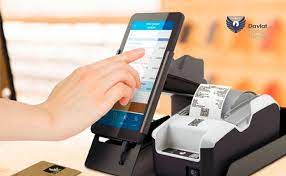 11
Назорат-касса техникаси ва (ёки) ҳисоб-китоб терминаллари қўлланилиши назоратини амалга оширишда, жумладан, қуйидагилар текширилади
солиқ тўловчи томонидан фойдаланилаётган назорат-касса техникаси ва ҳисоб-китоб терминали тегишли қонун ҳужжатлари талабларига мувофиқлиги;
харидорларга назорат-касса техникаси чеки ёки унга тенглаштирилган бошқа ҳужжатлар берилиши;
банк карталари орқали тўловлар қабул қилиниши, харидорларга ҳисоб-китоб терминаллари чеки ва назорат-касса техникаси чеки берилиши;
сотилаётган товарлар нархини ҳамда кўрсатилаётган ҳақини нақд пул маблағлари ёки банк карталар бўйича тўлаш шаклига қараб уларни сунъий равишда ошириш ёки пасайтириш масалалари.
12
Солиқ тўловчи ишчи-ходимларининг ҳақиқий сони ва солиқ ҳисоботидаги акс эттирилган ишчи-ходимлар сонига мувофиқлигини текшириш
Сайёр солиқ текшируви доирасида солиқ тўловчи — юридик шахслар ишчи-ходимларининг ҳақиқий сони ва солиқ ҳисоботдаги акс эттирилган ишчи-ходимлар сонига мувофиқлиги текшируви амалга оширилиши мумкин.
Мазкур текширув қуйидагиларни ўз ичига олади:
солиқ тўловчининг ҳақиқатда фаолият юритаётган ишчи-ходимлари сонини аниқлаш ва баённома тузиш;
текширувда аниқланган солиқ тўловчининг ҳақиқатда фаолият юритаётган ишчи-ходимлари охирги ҳисобот даври учун солиқ органига тақдим этган солиқ ҳисоботларида акс эттирилган ишчи-ходимлар билан солиштирилади;
солиқ ҳисоботларида мавжуд бўлмаган ишчи-ходимлардан уларнинг ишлаш даври ҳамда олаётган даромадлари суммаси (иш ҳақи) тўғрисида ёзма равишда тушунтиришлар олинади.
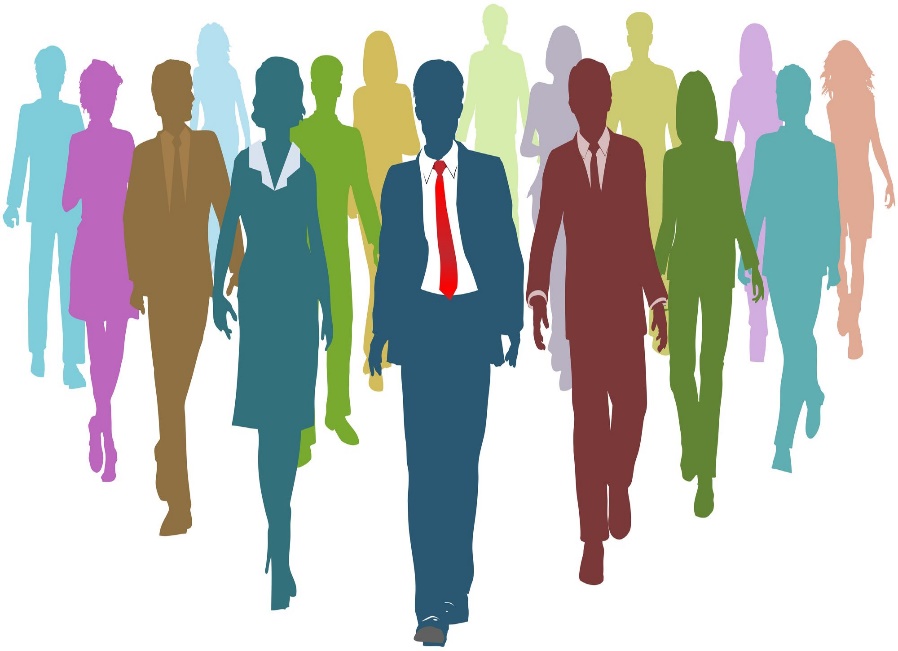 13
Ҳужжатлар ва буюмларни олиб қўйиш
Ҳужжатлар ва буюмларни олиб қўйиш холислар ҳамда ҳужжатлари ва буюмларини олиб қўйиш амалга оширилаётган шахслар иштирокида ўтказилади. Зарур бўлган ҳолларда олиб қўйишни амалга оширишда иштирок этиш учун мутахассис таклиф этилади.
	Ҳужжатлар ва буюмларни олиб қўйиш бошлангунига қадар сайёр солиқ текширувини ўтказувчи мансабдор шахс солиқ тўловчига ҳужжатлар ва буюмларни олиб қўйишни амалга ошириш тўғрисидаги қарорни тақдим этади ҳамда унинг ҳуқуқ ва мажбуриятларини тушунтиради.
Ҳужжатлар ва (ёки) буюмларни олиб қўйиш улар солиққа оид ҳуқуқбузарлик предмети бўлган ҳолларда сайёр солиқ текширувини ўтказувчи мансабдор шахс томонидан қабул қилинган қарор асосида амалга оширилиши мумкин. 
	Сайёр солиқ текшируви жараёнида ҳужжатлар ва (ёки) буюмларни тунги вақтларда (соат 23.00 дан 06.00 га қадар бўлган вақт оралиғида) олиб қўйишга йўл қўйилмайди.
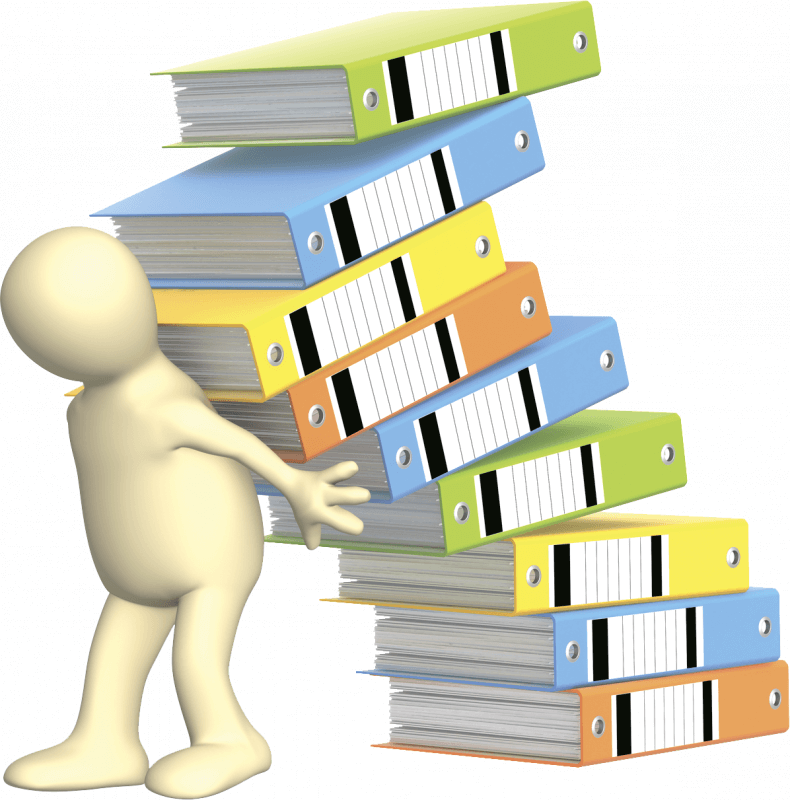 14
Активлар ва мажбуриятларни инвентаризациядан ўтказиш
Асосий воситалар, товар-моддий бойликлар, пул маблағлари ва ҳисоб-китобларни инвентаризациядан ўтказиш мол-мулкнинг ҳақиқатда мавжудлигини аниқлаш, ҳақиқатда мавжуд мол-мулкни бухгалтерия ҳисоби маълумотлари билан солиштириш, мажбуриятлар ҳисобда тўғри акс эттирилганлигини текшириш мақсадида ўтказилади.
Асосий воситалар, хом ашё, материаллар, тайёр маҳсулот, товарлар, пул маблағлари ва бошқа бойликларни инвентаризация қилиш уларнинг ҳар бир жойлашган жойи ва ана шу бойликларни сақлаётган жавобгар шахс бўйича ўтказилади.
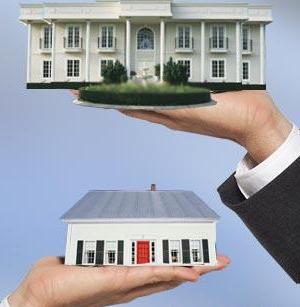 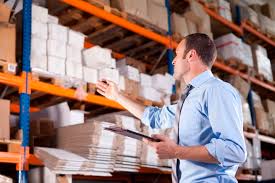 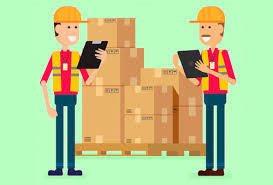 15
Сайёр солиқ текшируви натижаларини расмийлаштириш
Сайёр солиқ текшируви натижалари бўйича сайёр солиқ текширувини ўтказувчи мансабдор шахс томонидан Ўзбекистон Республикаси Вазирлар Маҳкамасининг 2021 йил 7 январдаги 1-сон қарори билан тасдиқланган “Солиқ текширувларини ташкил этиш ва ўтказиш тартиби тўғрисида” ги Низомга мувофиқ шаклда сайёр солиқ текшируви далолатномаси тузилади
Сайёр солиқ текшируви далолатномаси икки нусхада тузилади ва солиқ органи мансабдор шахслари ҳамда солиқ тўловчи томонидан имзоланади.
Сайёр солиқ текшируви далолатномасининг бир нусхаси солиқ тўловчига далолатнома билан танишиб чиқиб, уни олганлиги ва санаси кўрсатилган имзоси орқали топширилади.
	Солиқ тўловчи сайёр солиқ текшируви далолатномасини олишдан бош тортганда, солиқ текшируви далолатномасига тегишли ёзув киритилади ва унинг бир нусхаси солиқ тўловчига солиқ тўловчининг шахсий кабинети ёки почта орқали буюртма хат билан юборилади.
Сайёр солиқ текшируви далолатномаси солиқ тўловчига топширилган кун ёки унга юборилган кун солиқ текшируви якунланган кун ҳисобланади.
16